10 August 2023
The derivative of functions of the form f(x) = axⁿ + bxⁿ–¹
LO: To find the derivative of functions using the sum or difference rule.
The derivative of other functions
Constant rule
If f(x) = k, where k is any real number, then f ’(x) = 0
The derivative of any constant is zero.
Constant multiple rule
If y = kf(x), where k is any real number, then y ’(x) = kf ’(x)
The derivative of a constant times a function is the constant times the derivative of the function.
Sum or difference rule
If f(x) = u(x) ± v(x), then    f ’(x) = u’(x) ± v’(x)
The derivative of a function that is the sum or difference of two or more  terms is the sum or difference  of the derivatives of the terms
The derivative of other functions
Differentiate f(x) = 4x3 + 2x2 – 3   with respect to x.
f(x) = 4x3 + 2x2 – 3
Find the derivative of each term
f ’ (x) =
4(3x3-1)
– 0
+ 2(2x2-1)
Note the derivative of the constant term is 0
+ 4x
f ’ (x) =
12x2
The derivative of other functions
Rewrite using rational exponents
f ’ (x) =
+ 0
Find the derivative of each term
Note the derivative of the constant term is 0
Simplify
f ’ (x) =
or
The derivative of other functions
Differentiate f(x) = (x – 2) (x + 4) with respect to x.
f(x) = x2 + 2x – 8
Expand the brackets
f ’ (x) =
(2x2-1)
– 0
Find the derivative of each term
+ 2(x1-1)
Note the derivative of the constant term is 0
f ’ (x) =
2x
+ 2
The derivative of other functions
Rewrite so that the function is the sum or difference of terms in the form axn
f(x) = 4x2 + 2x – 3x-1
4(2x2-1)
+ 2(x1-1)
– 3(–1x-1-1)
f ’ (x) =
Find the derivative of each term
8x
+ 2
+ 3x-2
f ’ (x) =
Simplify
or
f ’ (x) =
Thank you for using resources from
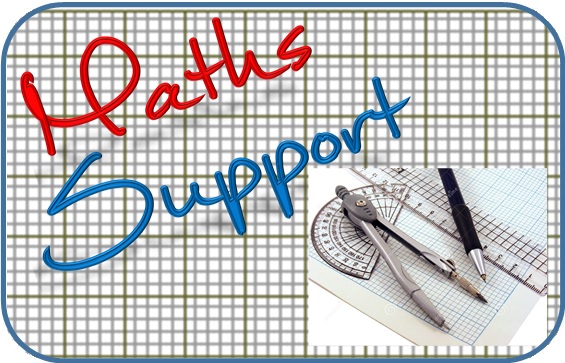 For more resources visit our website
https://www.mathssupport.org
If you have a special request, drop us an email
info@mathssupport.org